THIS IS FOR YOUR LBRN PRESENTATION
2
INSTRUCTIONS FOR USE
EDIT IN GOOGLE SLIDES
Click on the button under the presentation preview that says "Use as Google Slides Theme".
You will get a copy of this document on your Google Drive and will be able to edit, add or delete slides.
You have to be signed in to your Google account.
EDIT IN POWERPOINT®
Click on the button under the presentation preview that says "Download as PowerPoint template". You will get a .pptx file that you can edit in PowerPoint.  
Remember to download and install the fonts used in this presentation (you’ll find the links to the font files needed in the Presentation design slide)
3
HELLO!
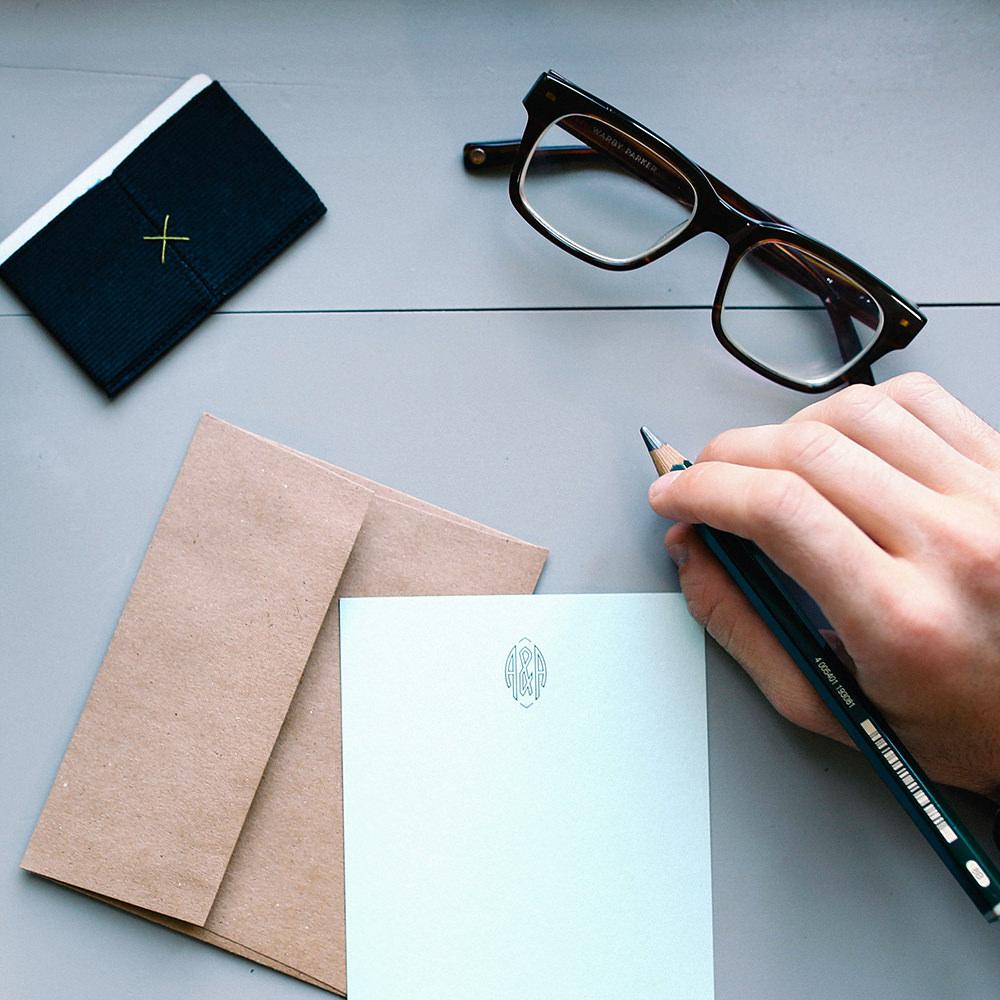 I am Jayden Smith
I am here because I love to give presentations. 
You can find me at @username
1.
TRANSITION HEADLINE
Let’s start with the first set of slides
4
Quotations are commonly printed as a means of inspiration and to invoke philosophical thoughts from the reader.
5
6
THIS IS A SLIDE TITLE
Here you have a list of items
And some text
But remember not to overload your slides with content

Your audience will listen to you or read the content, but won’t do both.
7
BIG CONCEPT
Bring the attention of your audience over a key concept using icons or illustrations
8
YOU CAN ALSO SPLIT YOUR CONTENT
White
Is the color of milk and fresh snow, the color produced by the combination of all the colors of the visible spectrum.
Black
Is the color of coal, ebony, and of outer space. It is the darkest color, the result of the absence of or complete absorption of light.
9
IN TWO OR THREE COLUMNS
Yellow
Is the color of gold, butter and ripe lemons. In the spectrum of visible light, yellow is found between green and orange.
Blue
Is the colour of the clear sky and the deep sea. It is located between violet and green on the optical spectrum.
Red
Is the color of blood, and because of this it has historically been associated with sacrifice, danger and courage.
10
WANT BIG IMPACT?
USE BIG IMAGE.
11
USE CHARTS TO EXPLAIN YOUR IDEAS
White
Gray
Black
12
AND TABLES TO COMPARE DATA
13
MAPS
OUR OFFICE
14
89,526,124
Whoa! That’s a big number, aren’t you proud?
15
89,526,124$
That’s a lot of money
185,244 users
And a lot of users
100%
Total success!
16
OUR PROCESS IS EASY
first
last
second
17
LET’S REVIEW SOME CONCEPTS
Yellow
Is the color of gold, butter and ripe lemons. In the spectrum of visible light, yellow is found between green and orange.
Blue
Is the colour of the clear sky and the deep sea. It is located between violet and green on the optical spectrum.
Red
Is the color of blood, and because of this it has historically been associated with sacrifice, danger and courage.
Yellow
Is the color of gold, butter and ripe lemons. In the spectrum of visible light, yellow is found between green and orange.
Blue
Is the colour of the clear sky and the deep sea. It is located between violet and green on the optical spectrum.
Red
Is the color of blood, and because of this it has historically been associated with sacrifice, danger and courage.
18
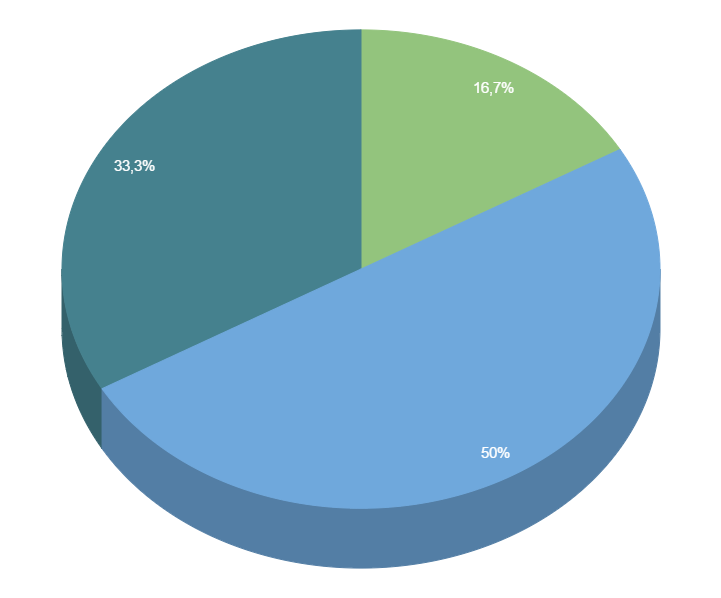 You can copy&paste graphs from Google Sheets
19
ANDROID PROJECT
Place your screenshot here
Show and explain your web, app or software projects using these gadget templates.
20
iPHONE PROJECT
Place your screenshot here
Show and explain your web, app or software projects using these gadget templates.
21
TABLET PROJECT
Place your screenshot here
Show and explain your web, app or software projects using these gadget templates.
22
DESKTOP PROJECT
Place your screenshot here
Show and explain your web, app or software projects using these gadget templates.
23
THANKS!
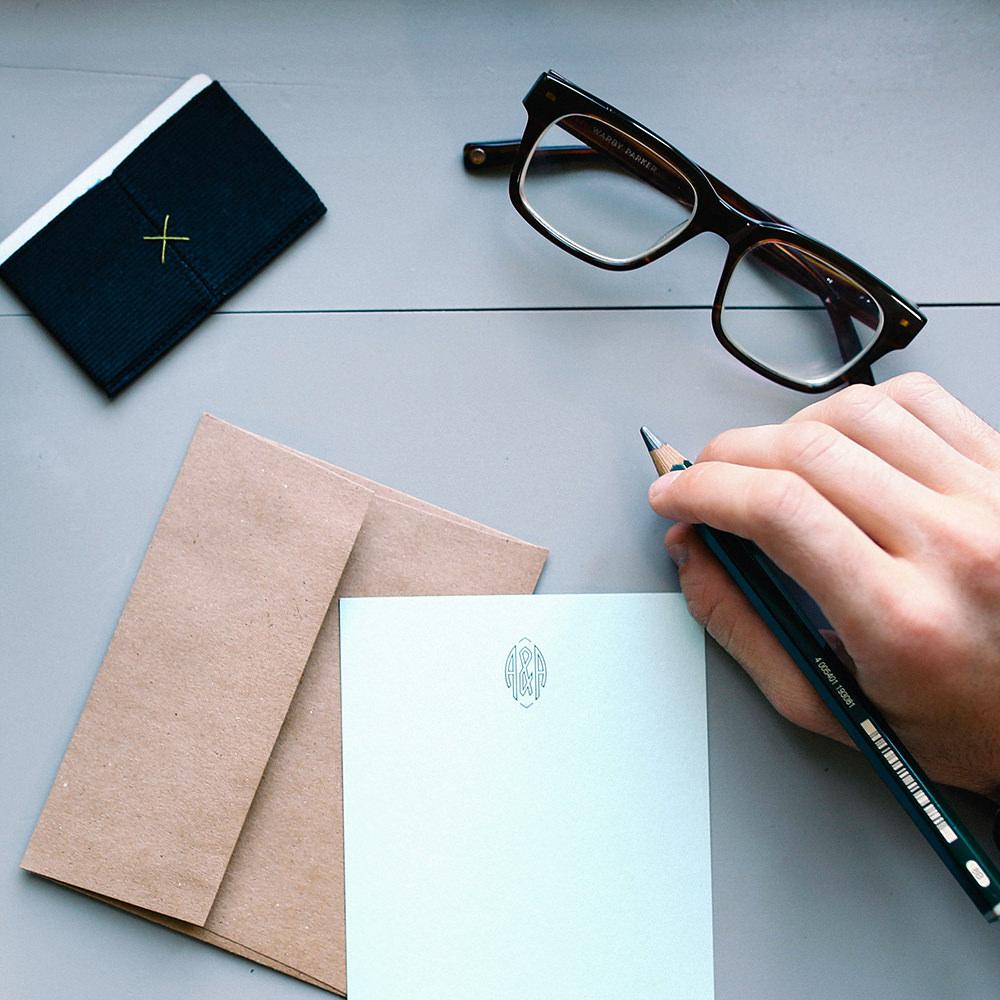 Any questions?
You can find me at
@username
user@mail.me